MODÈLE DE PRÉSENTATION DES GRANDES LIGNES DU PROJET
[ NOM DU PROJET ]
APERÇU DU PROJET
 

CHEF DE PROJET
NOM DU PM


AUTEUR
NOM DE L'AUTEUR

00/00/0000
APERÇU DU PROJET
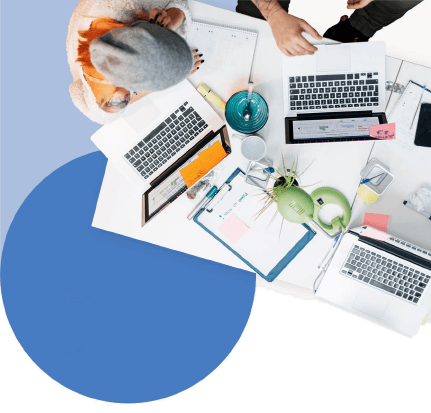 TABLE DES MATIÈRES
1
2
3
4
5
6
7
8
9
10
11
Résumé du projet
Arrière-plan
Portée des travaux
Objectifs
Contraintes et hypothèses
Principaux intervenants
Membres clés de l'équipe
Livrables
Chronologie
Besoins en ressources
Commentaires
ESQUISSE DE PROJET |  TABLE DES MATIÈRES
RAPPORT DE PROJET
1. RÉSUMÉ DU PROJET
Lorem ipsum dolor sit amet, consectetur adipiscing elit, sed do eiusmod tempor incididunt ut labore et dolore magna aliqua. Ut enim ad minim veniam, quis nostrud exercitation ullamco laboris nisi ut aliquip ex ea commodo consequat. Duis aute irure dolor in reprehenderit in voluptate velit esse cillum dolore eu fugiat nulla pariatur. Excepteur sint occaecat cupidatat non proident, sunt in culpa qui officia deserunt mollit anim id est laborum.
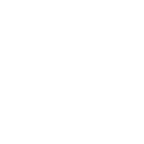 RAPPORT DE PROJET
RÉSUMÉ DU PROJET
2. CONTEXTE
Egestas sed sed risus pretium quam vulputate dignissim suspendisse. Aenean et tortor at risus viverra adipiscing. Ut tristique et egestas quis. Feugiat pretium nibh ipsum consequat nisl vel.
Asseyez-vous amet purus gravida quis blandit turpis cursus in. Consectetur adipiscing elit ut aliquam purus sit. At imperdiet dui accumsan sit amet nulla facilisi morbi tempus. Neque volutpat 
ac tincidunt vitae semper. Tincidunt ornare 
massa eget egestas. Dui ut ornare lectus sit 
amet est placerat in.
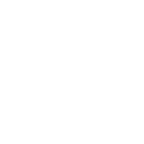 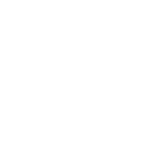 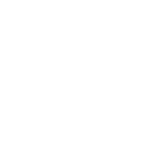 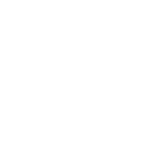 RAPPORT DE PROJET
ARRIÈRE-PLAN
3. PORTÉE DES TRAVAUX
Implémentez des messages mis à jour dans le contenu et les campagnes.
Créez de nouvelles campagnes de marketing et de publicité numériques.
Développez de nouveaux marketing par e-mail et nourrissez des campagnes.
Créez de nouvelles campagnes sur les réseaux sociaux.
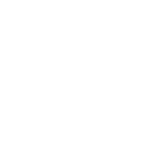 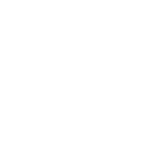 RAPPORT DE PROJET
PORTÉE DES TRAVAUX
4. OBJECTIFS
Améliorez la cohérence des communications de marque.
Augmentez le trafic sur le site Web.
Augmentez l'engagement sur les médias sociaux.
Améliorez la notoriété de la marque via des campagnes de marketing numériques, par e-mail et sur les réseaux sociaux.
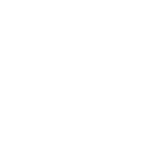 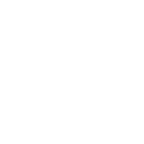 RAPPORT DE PROJET
OBJECTIFS
5. CONTRAINTES ET HYPOTHÈSES
Lorem ipsum dolor sit amet, consectetur adipiscing elit, sed do eiusmod tempor incididunt ut labore et dolore magna aliqua. 
Lectus mauris ultrices eros in. 
Nisl suscipit adipiscing bibendum est ultricies integer quis auctor elit. 
Ut consequat semper viverra nam libero justo laoreet. 
Sed augue lacus viverra vitae congue eu consequat ac. 
Nascetur ridiculus mus mauris vitae ultricies. 
Neque gravida in fermentum et sollicitudin ac. 
Semper viverra nam libero justo laoreet sit.
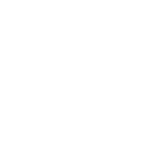 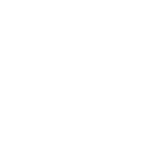 RAPPORT DE PROJET
CONTRAINTES ET HYPOTHÈSES
6.KEY PARTIES PRENANTES
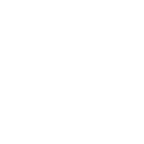 RAPPORT DE PROJET
PRINCIPALES PARTIES PRENANTES
7.KEY MEMBRES DE L'ÉQUIPE
Description
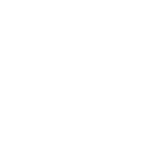 RAPPORT DE PROJET
MEMBRES CLÉS DE L'ÉQUIPE
8. LIVRABLES
Mise à jour de l'énoncé de positionnement
Infrastructure de messagerie mise à jour
Mise à jour des directives de stratégie de marque
Contenu du site Web
Conception d'annonces
Modèles d'e-mails
Contenu des médias sociaux
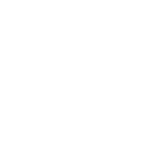 RAPPORT DE PROJET
LIVRABLES
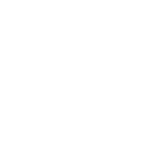 9. CALENDRIER
RAPPORT DE PROJET
CHRONOLOGIE
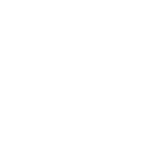 10. BESOINS EN RESSOURCES
00 000 $
COÛTS TOTAUX
RAPPORT DE PROJET
BESOINS EN RESSOURCES
11. COMMENTAIRES
Lorem ipsum dolor sit amet, consectetur adipiscing elit, sed do eiusmod tempor incididunt ut labore et dolore magna aliqua. 
Lectus mauris ultrices eros in. 
Nisl suscipit adipiscing bibendum est ultricies integer quis auctor elit. 
Ut consequat semper viverra nam libero justo laoreet. 
Sed augue lacus viverra vitae congue eu consequat ac. 
Nascetur ridiculus mus mauris vitae ultricies. 
Neque gravida in fermentum et sollicitudin ac. 
Semper viverra nam libero justo laoreet sit.
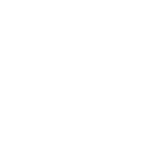 RAPPORT DE PROJET
COMMENTAIRES